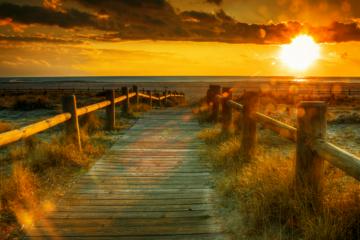 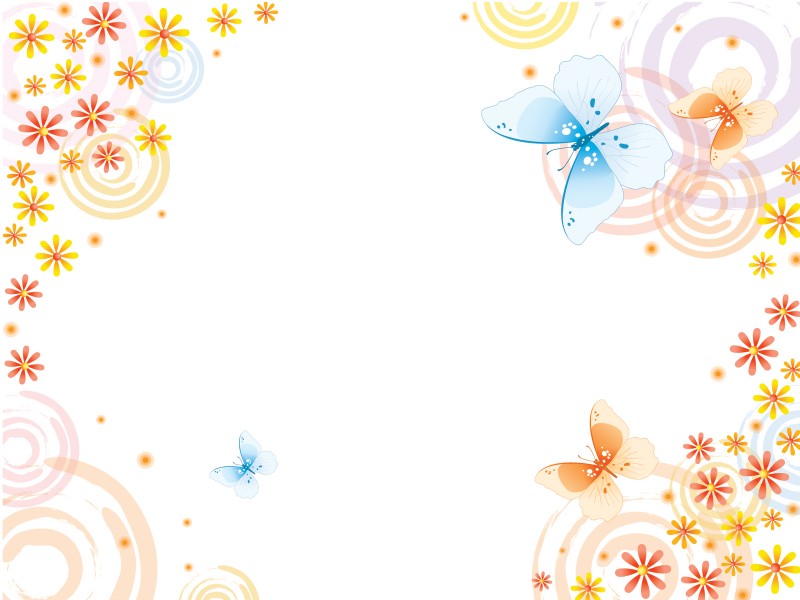 শুভেচ্ছা সবাইকে
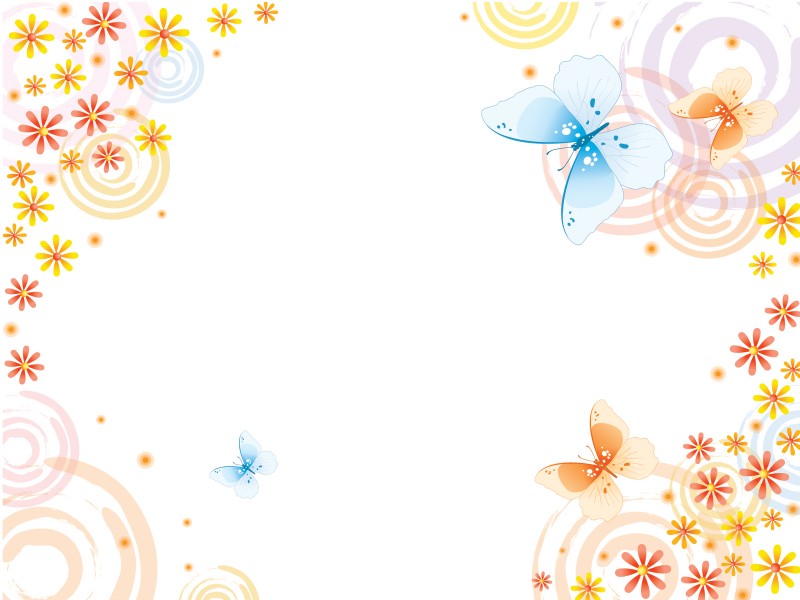 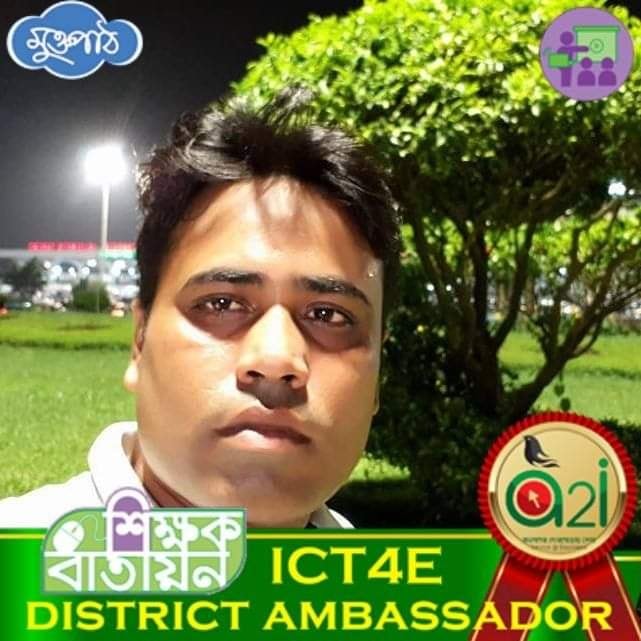 আব্দুল্লাহ- আল- মামুন   
সহকারী শিক্ষক 
বাঙ্গালগাঁও সঃ প্রাঃ বিঃ
কালীগঞ্জ, গাজীপুর।
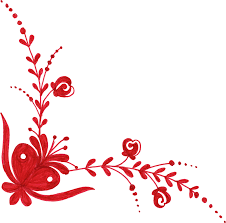 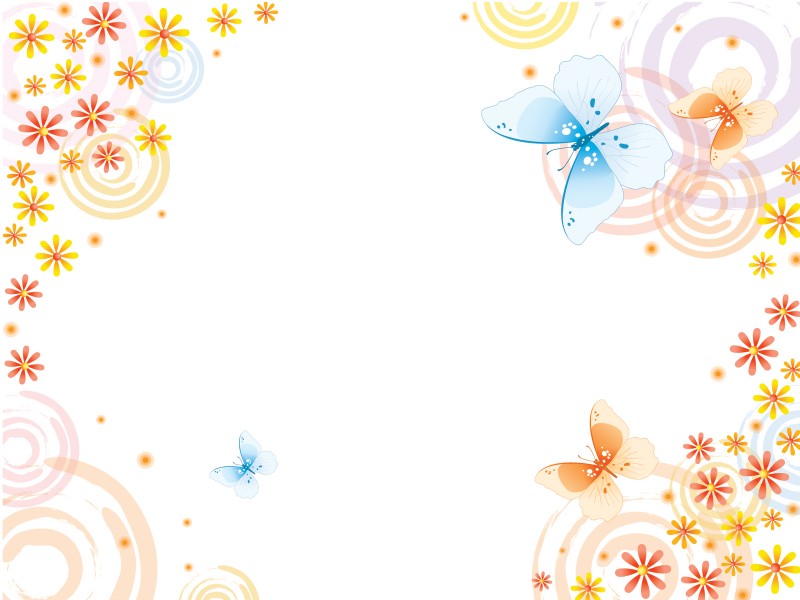 পাঠ পরিচিতি
বাংলা
চতুর্থ শ্রেণি
পাঠঃ ঘুরে আসি সোনারগাঁও
পাঠ্যাংশঃ অনুশীলনী (পাঠ-৯)
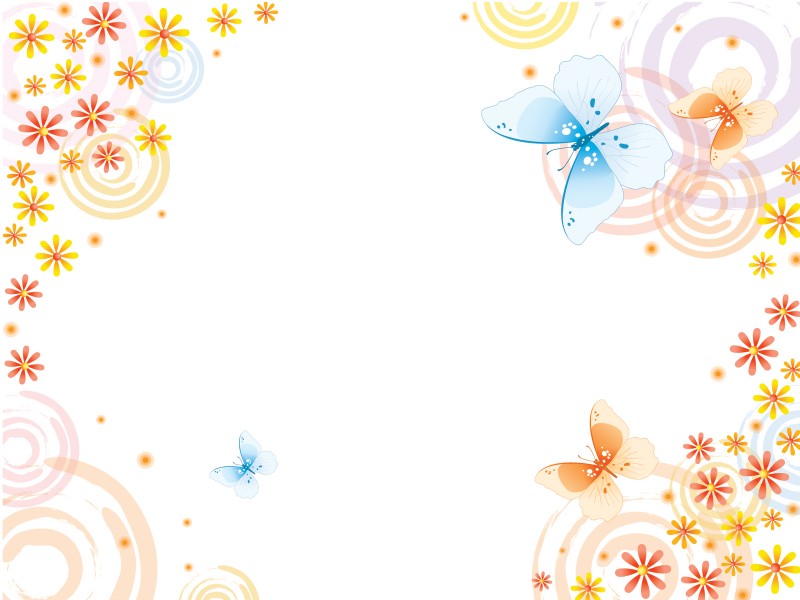 শিখনফল
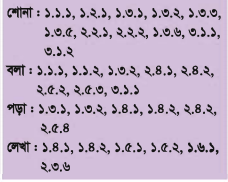 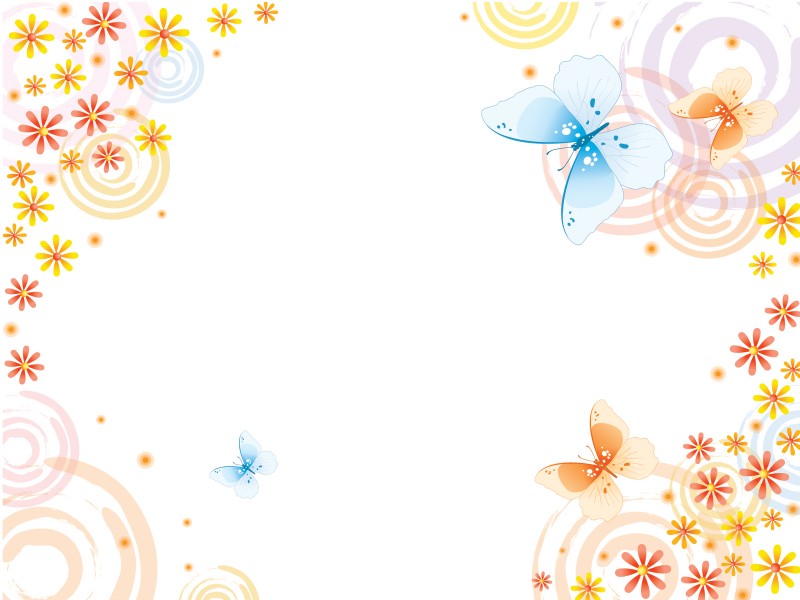 চল একটি ভিডিও দেখি
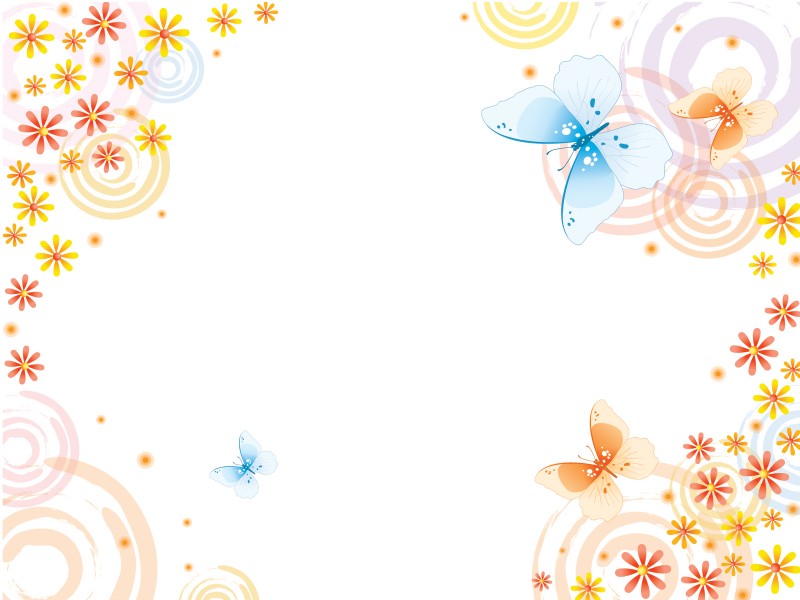 পাঠ ঘোষণা
আমাদের আজকের পাঠ ঘুরে আসি সোনারগাঁও পাঠ- ৯ (অনুশীলনী)
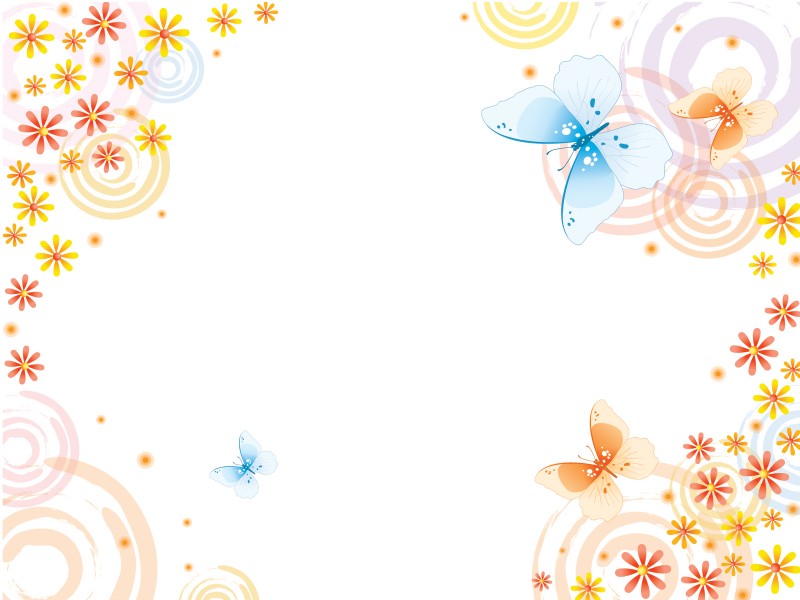 নতুন শব্দের অর্থ শিখি
ইতিহাস সংক্রান্ত
ঐতিহাসিক
চূড়া
গম্বুজ
বাংলাদেশ
বঙ্গদেশ
দৃষ্টান্ত
নিদর্শন
স্থান
অঞ্চল
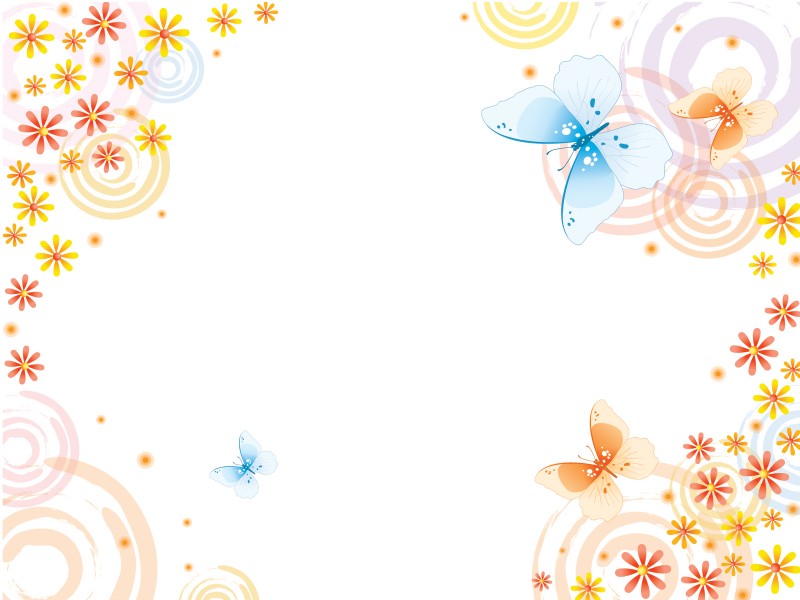 বাম ডান মিল করি
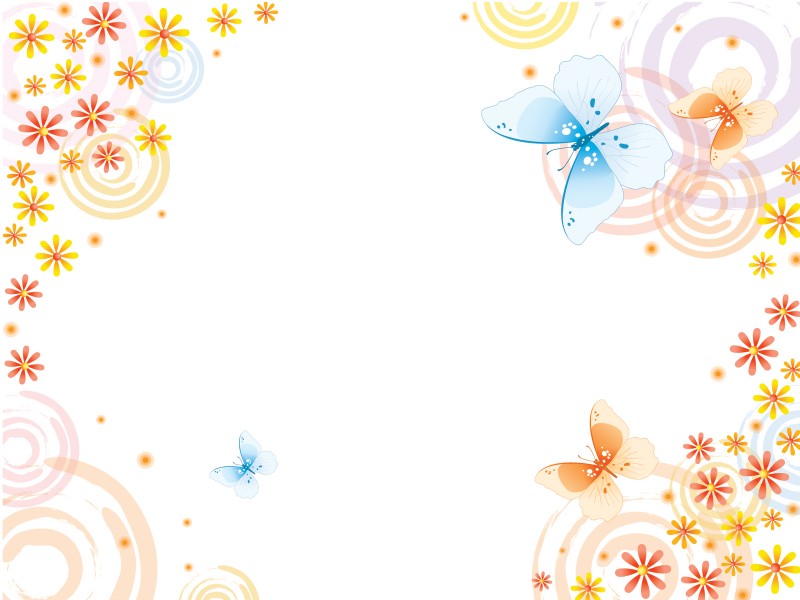 সমার্থক শব্দ
ফুল
পানি
পৃথিবী
নদী
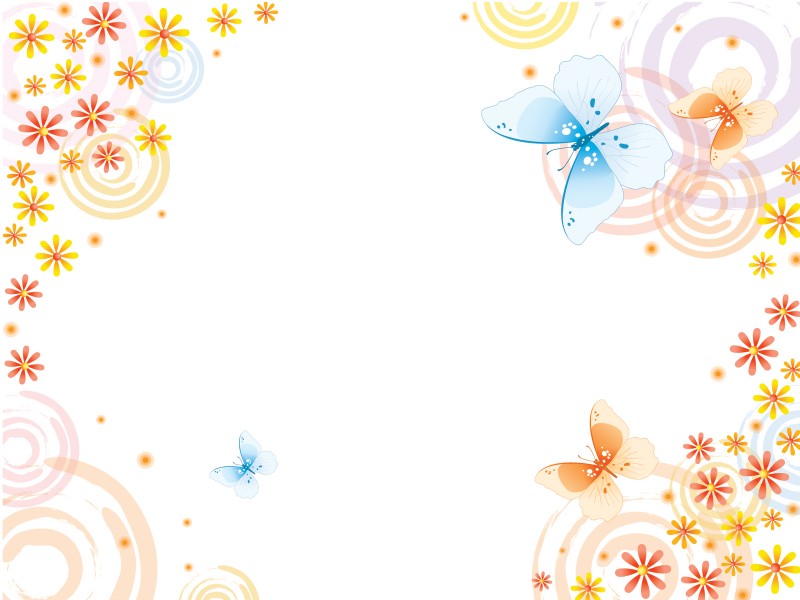 প্রশ্নোত্তর
১। সোনারগাঁও কোথায় অবস্থিত?
২। গোয়ালদী মসজিদ কী জন্য বিখ্যাত?
৩। পানাম নগর কী জন্য প্রসিদ্ধ?
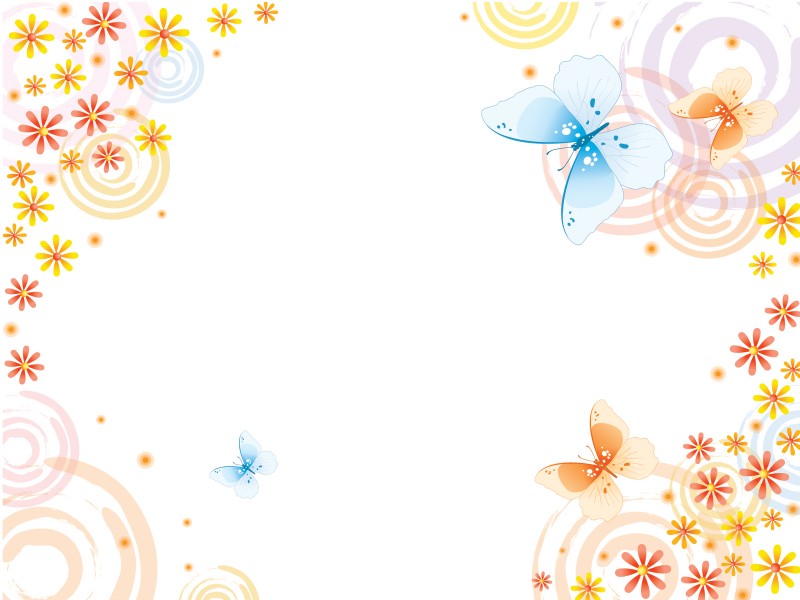 বাড়ির কাজ
নিজের গ্রাম সম্পর্কে ৫ টি বাক্য লিখে আনবে।
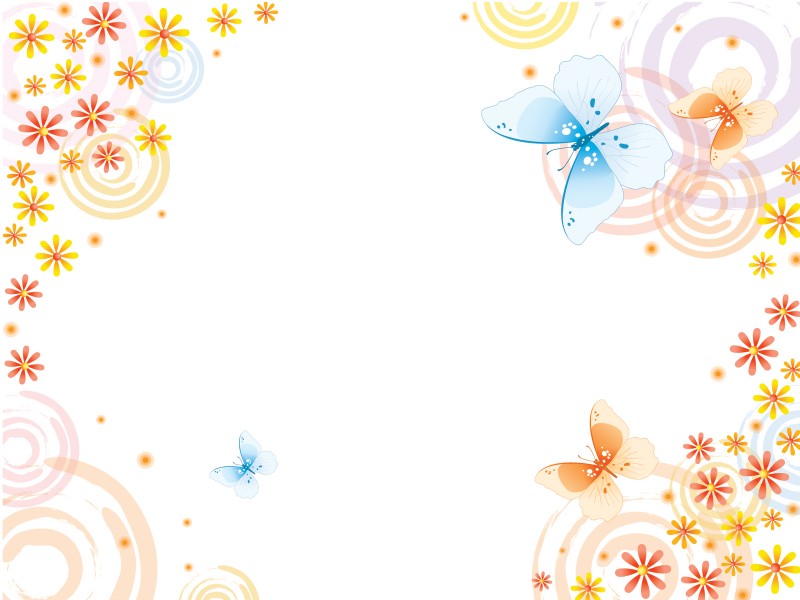 ধন্যবাদ